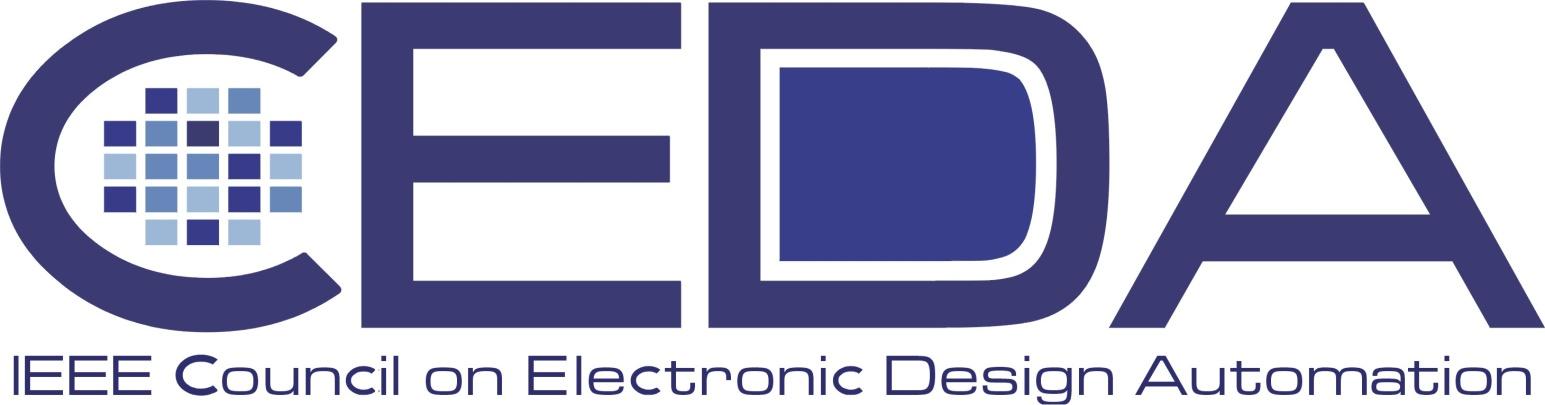 Conferences
David Atienza, VP Conferences
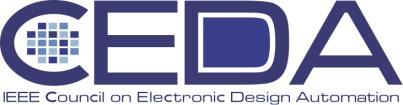 Conferences Sponsored by CEDA
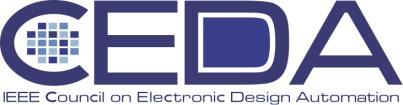 Finance “Health” of CEDA Conferences
Conferences projections look stable and healthy
IEEE has confirmed our initial projections for 2012 and contacts with organizers show similar trends in 2013
Main income is always DAC and now DATE is the second one
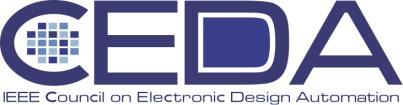 Technically Sponsored Conferences/Workshops
9 events, growth in different areas (formal methods, modeling, etc.)
Complicated to have consistent applications (different info from each organizers, unclear what to provide to CEDA, etc.)
A template form was created to help organizers (and CEDA to evaluate!)
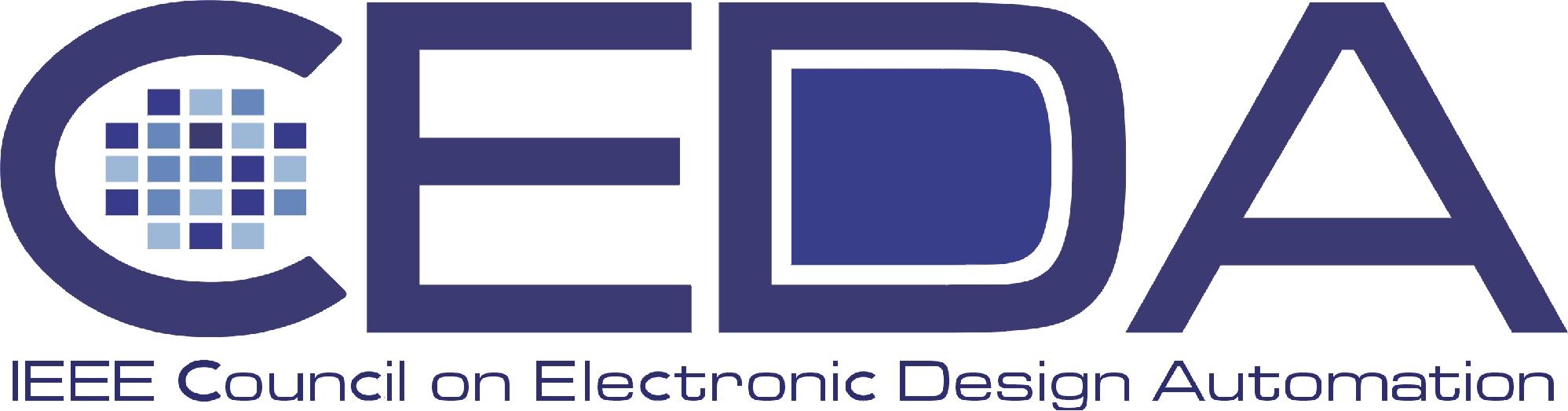 Technical Sponsorship Request
Conference Name:					
Sponsorship Year:						
Conference website:						
Contact Name:							
Contact E-mail:
CEDA Technical Sponsorship Request Form (2012)
Description of Conference
Is the conference currently indexed in IEEE Xplore:			Yes		No
Does the conference maintain a public archive of its papers:	Yes		No
Approximate breakdown of academic/industrial attendance:	50%		50%Approximate breakdown of local/international attendance:		50%		50%

Provide a 1-paragraph overview of the conference                                                                                           (Please point out features that link this conference to the EDA community and CEDA, and show the strategic importance of the conference area of interest)
CEDA Technical Sponsorship Request Form (2012)
Sponsorship of Conference
Provide a list of current financial and technical sponsors. Please include percentages for financial sponsors.
CEDA Technical Sponsorship Request Form (2012)
History of Conference
Fill as much of the this table as you can.
CEDA Technical Sponsorship Request Form (2012)
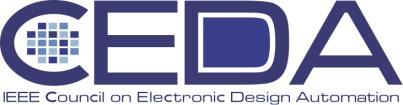 CEDA Conference Status Report First Conferences unclosed – status (May 2012)
Only five CEDA sponsored conferences still open at present 
Thanks to Gi-Joon Nam

MEMOCODE 2011: concluded nine months ago.
General chair contact details unknown 
VLSI-SoC 2011 and ESWeek 2011: concluded six months ago. 
ICCAD 2011 and CANDE 2011: concluded five months ago.
No fees charged to CEDA if closed within 12 months from conclusion, no charge now
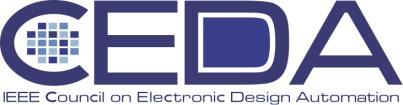 Help for Conference Organizers
Preparing a brief explanation of different steps required to get approval of sponsorship of CEDA
Prevent issues from joint sponsorship procedures (ACM/IEEE or even within IEEE due to multiple bodies)
Document to be posted on CEDA website

Organizers get bad impression about IEEE responsiveness
NOCS 2012: Organizers submitted MOU on June 8, 2011 and approved only in April 12, 2012.

Action points
Make sure CEDA is informed of MOU submission by all conferences its sponsored conferences
Discussions with IEEE and ACM headquarters to clarify this issue
More than 10 months! Extremely slow process when multiple IEEE/ACM bodies are involved
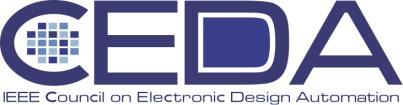 Availability of Proceedings On-Line in EDA Conf.
With the increasing availability of smart phones and tablets, there is interest in having “online” proceedings during a conference (request from DAC).
Similar request was proposed at the DATE Executive Committee on May 2012

Desirable that such online proceedings point to Xplore.
Bring new users, ensure Xplore is the repository of choice after the conference as well.
A number of issues to resolve…
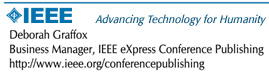 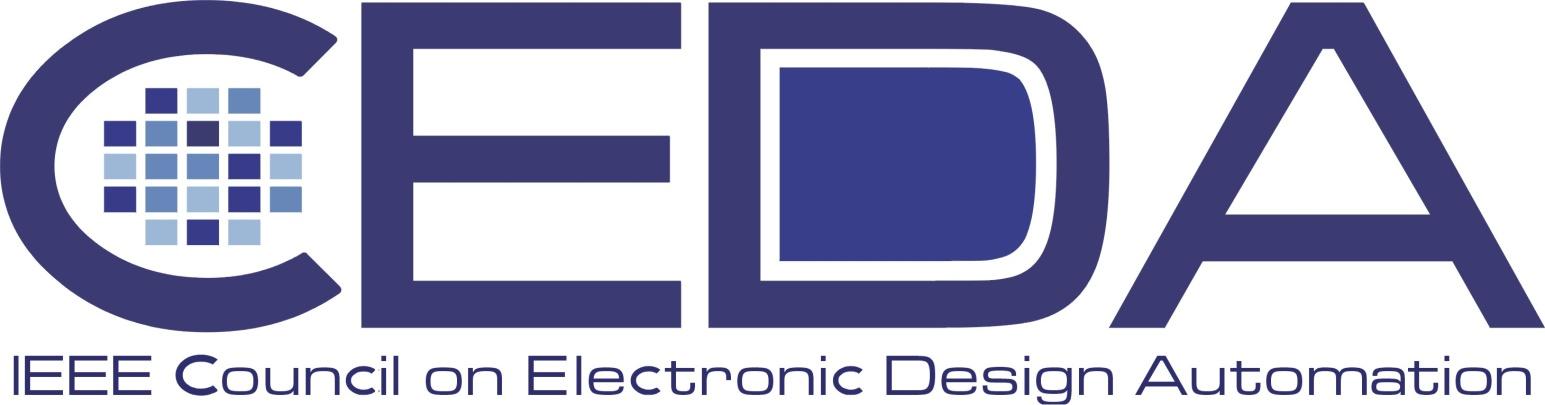 DAC Report to CEDA-BOG
Al Dunlop, DAC Rep to CEDA,
 and Patrick Groeneveld, CEDA Rep to DAC
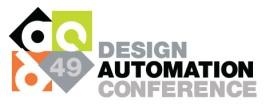 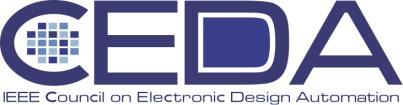 DAC’11: Mission of the Tech Program Committee
Maintain reputation as #1 conference in EDA
Best conference to publish top-notch work
Maintain high quality through thorough review process
Expand into Emerging/Adjacent Areas
Embedded Systems & Software (ESS)
New and Emerging Technologies
Establish DAC as focal point for entire EDA and ESS Ecosystem
Keynotes, Special Sessions, Panels, Tutorials
New initiatives: WIP, UT,…
Co-located events
DAC 2012: Program components
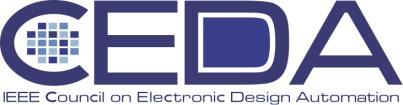 ‘Bottom-up’ Technical Program
Research manuscripts
Perspectives -- NEW
Work-in-Progress session
User Track

‘Top-down’ Technical program
Special sessions 
Panels
Keynotes
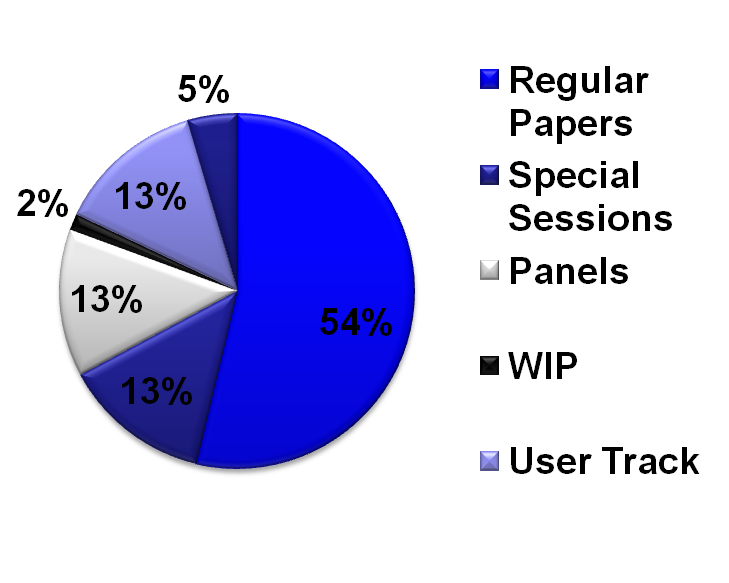 Distribution by sessions
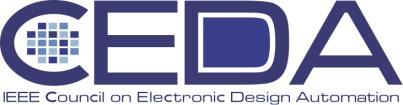 2012 vs. 2011 Submissions by area
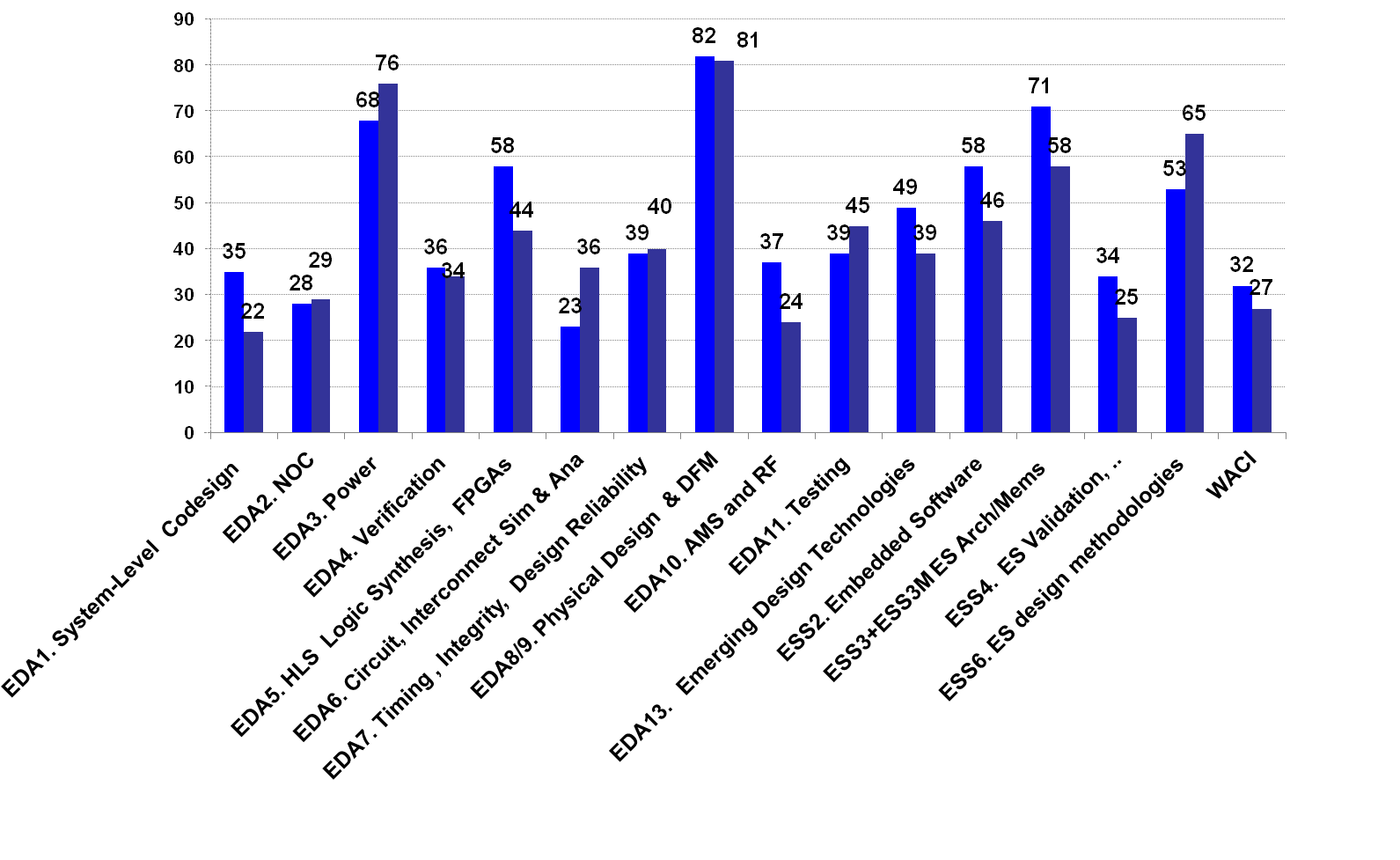 [Speaker Notes: ESS 216 vs 194
EDA1 & 2   63 vs 51

ESS+  279 vs 245]
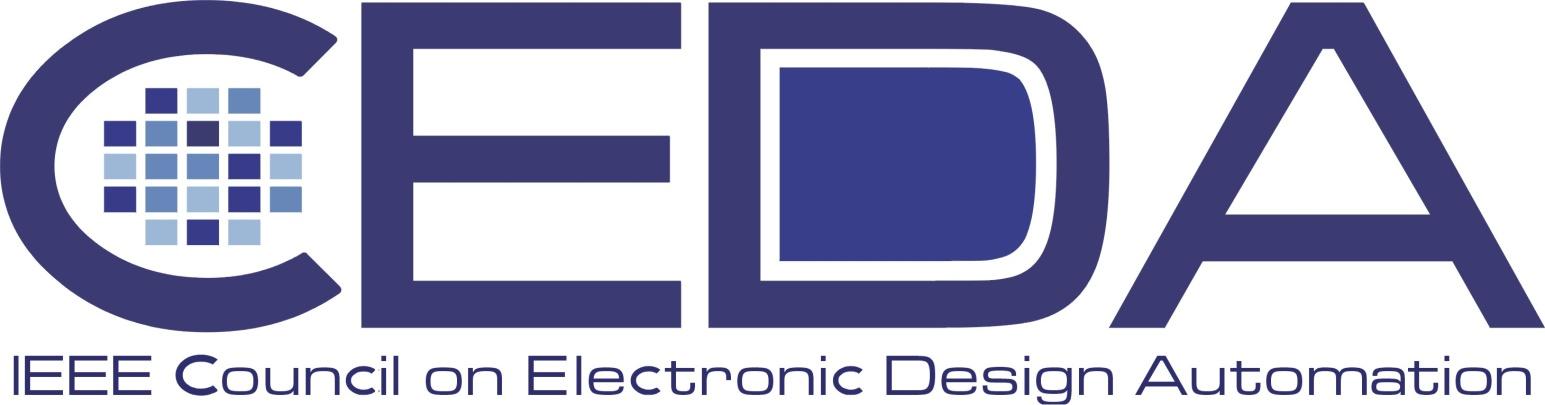 DATE 2012
(Thanks to Lothar Thiele and Donatella Sciuto)
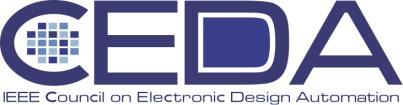 DATE (Design Automation Test Europe)
CEDA is now the sole IEEE sponsor.
Flagship European event with exhibit component, on solid growth path.
General Statistics
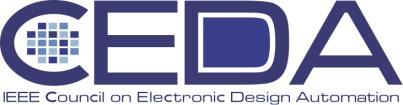 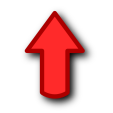 Total number of Web submissions: 974
Total number of papers sent out for review: 802 
Number of TPC members: 322
Number of technical topics: 
Design Methods and Tools:  15
Application Design: 7
Test Methods and Tools: 5
Embedded Systems Software: 5
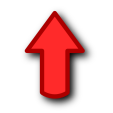 Breakdown by Regions
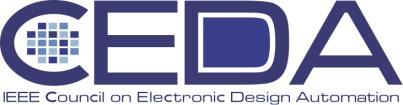 Most Popular Tracks
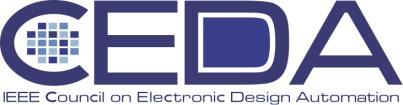 submissions
D – Design Methods and Tools 	 	458
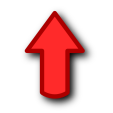 A – Application Design			125
+ 18%
T – Test Methods and Tools		  92
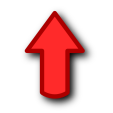 E – Embedded Systems Sofware		108
+ 37%
Most Popular Topics
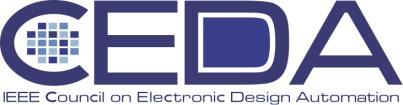 submissions
D3 – Simulation and Validation 				52
D9 – Networks on Chip		 			49
A5 – Communication, Consumer and MM Systems		30
A2 – Secure, Dependable and Adaptive Systems		26
T5 – Test Access, DfT, Test Compression, System Test      	27
T1 – On-Line Testing and Fault Tolerance			21
E1 – Real-Time, Networked and Dependable Systems	35
E2 – Compilers and Code Generation for ES     		21
Acceptance Statistics
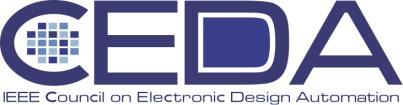 Acceptance ratio 
  16% regular presentations
   9% short presentations
   9% interactive presentations
(*) Including 10 Industrial Papers
(**) Including Interactive Presentations
57 Regular Sessions
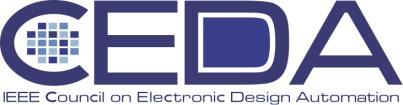 DATE Future
Focused on locations where significant local support and/or sponsorship is available.

Continued strength in technical program.

Separate finances for exhibit and technical program.